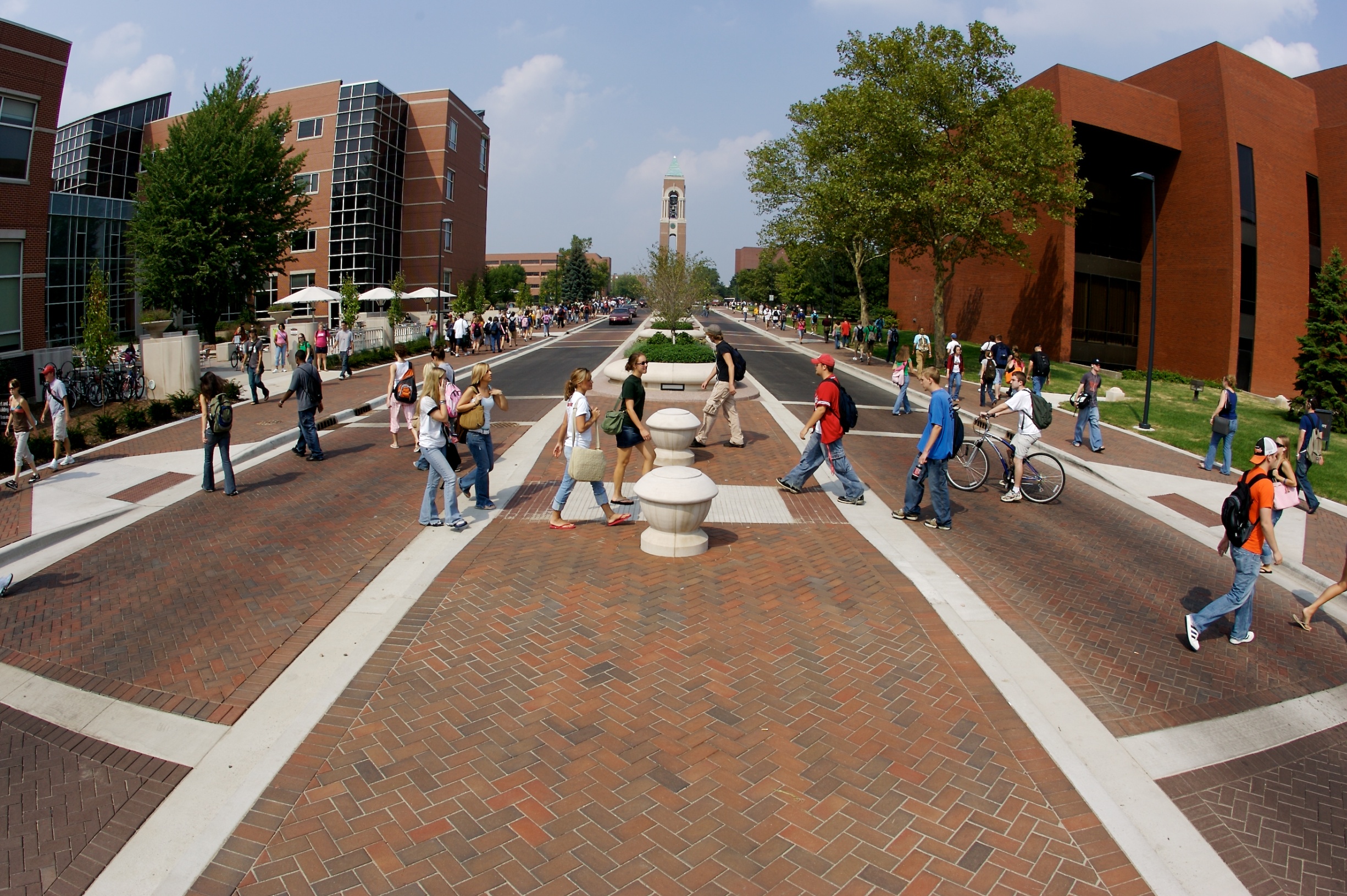 Assessment in the Classroom: Making it Work Online
Dr. Kwesi Tandoh, Dan Jones, Angelia Yount
Presentation Objectives/Outcomes
Define the terms assessment and authentic assessment.
Differentiate between assessment and evaluation.
Identify the different forms of assessment.
Implement Quality Matters standards to maximize quality assessments in online learning.
Assessment vs. Evaluation?
Assessment is:
“Gathering of evidence and documentation of learning.” (Trussell-Cullen 1998)
“The gathering of information concerning the functioning of students, staff, and institutions of higher education and Evaluation as the use of that information for institutional and individual improvement.” (Astin and Antonio, 2012)
“Process whereby teachers find out what students have learned in the classroom and how well they are learning.” (Angelo & Cross 1993)
Assessment vs. Evaluation?
On the other hand Evaluation is:
“Viewed as a process whereby we seek to interpret  the assessment data and make appropriate professional judgments based on that data.” (Trussell-Cullen 1998)
Why do we assess students?
Admissions
Guidance and Placement
Improve Teaching and Learning
Credentialing or Certification
(Astin and Antonio, 2012)
Levels of Assessment
Summative
Interim
Formative
Formative
Formative Assessment
Occurs in the short term with prompt feedback
Allows learner to change behavior early
Allows instructor to:
rethink instructional strategies
improve student understanding                                    and performance
Examples include:
Interactive discussions, a warm-up,                             quiz
Interim Assessment
Helps instructors recognize gaps in instruction and student learning
Learner given opportunity to demonstrate understanding of material
Examples include:
Chapter test
Essays scored with a rubric
Midterm Exam etc.
Feedback is prompt
Summative Assessment
Mainly at the end of the term or semester
Results mostly for teachers and institutional use
Very limited feedback to student
Least impact on student learning
Instructors and institutions use these to identify strengths and weaknesses of the curriculum
Examples include:
Final Exam, GRE, Research Projects, musical recitals etc.
Types of Assessment
Traditional
Authentic / Alternative
What is Traditional Assessment?
“Students typically select an answer or recall information to complete the assessment. These tests may be standardized or teacher-created.  They may be administered locally or statewide, or internationally.” (Mueller 2005)
Traditional Exam Setting
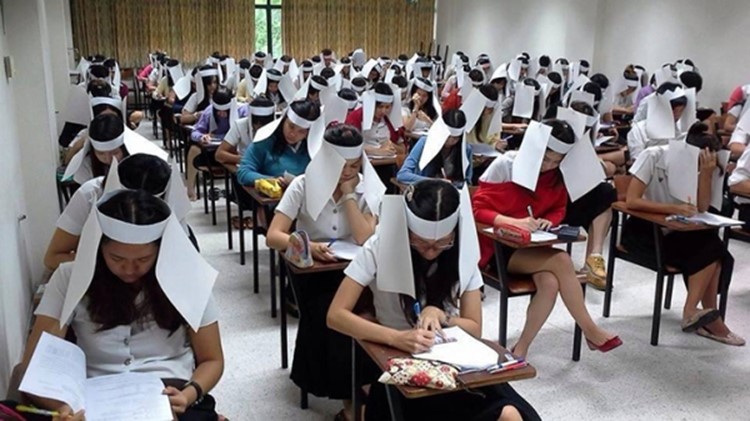 Examples of Traditional Assessment
Written assessment-Unseen Exam:
Multiple Choice Exams
True-false
Matching
Open ended:
Essay
Written examination
Unseen Exam
What is it?
This is the traditional form of summative assessment.
Students answer a number  of questions such as, essay, problem, short-answer or multiple-choice. 
Students have either minimal or no prior information, and have to produce answers in a set period, with recourse to no other resources than those in their heads, or specific equipment provided by the examiner.
Unseen Exam Pros and Cons
Pros
Mostly takes place in a highly controlled and proctored environment. Very secure   
It is one of the few ways of ensuring that students revise the entire course material, and commit it to memory. 
Cons
Encourages regurgitation or rote learning whether the material is relevant or not.   
Examinations typically generate high degrees of anxiety, amounting to cognitive paralysis on the part of some candidates. 
Requires very specific skills, which may well be irrelevant to the subject being examined, and are therefore often low on validity, but high on discrimination potential.
Promotes guessing and discourages authentic learning.
Pros and Cons of Traditional Assessment
Pros
Cost-effective
Minimizes plagiarism
Encourages student learning
Cons
Low feedback
Does not help theory/practice gap
Encourages rote learning
Does not measure teamwork etc.
Reveal only whether student can recognize, recall, or “plug in” what was learned out of contest
Limited to paper and pencil
What is Authentic Assessment?
“Students are asked to perform real-world tasks that demonstrate meaningful application of essential knowledge and skills.” (Jon Mueller, 2005)
“...Engaging and worthy problems or questions of importance, in which students must use knowledge to fashion performances effectively and creatively.” (Wiggins, 1993).
“Call upon the examinee to demonstrate specific skills and competencies." (Stiggins, 1987).
“Directly examines student performance on worthy intellectual tasks.” (Wiggins, 1990).
Authentic Assessment Setting
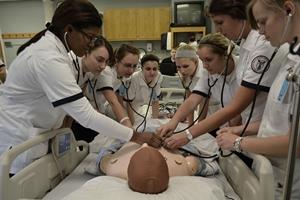 Examples of Authentic Assessment
Case Studies
Simulations
Projects
Presentations
Portfolios
Musical Recitals
What is a Case Study?
A case is the study which investigates specific research questions(that may be fairly loose from the beginning) and seeks to use a range of different kinds of evidence(each with its own strengths and weaknesses) in the case setting to get the best possible answers (Gilham, 2000)
Can be a unit of human activity linked to real world issue
Can only be studied or understood in context
Exists in the here and now
It can be an individual: group- such as a team, tribe
It can be large scale: a community, an institution
Case Study Pros and Cons
Pros
Excellent for assessment of application of principles to real-world situations. 
Provides useful information for formative purposes, including diagnosis of problems.
Cons
It is not ideal in a context where criteria for assessment of correct or successful answers are contestable or unclear. 
Requires a degree of sophistication on the part of students.
The design and the grading of case-study based work is time-consuming
What is a portfolio?
A collection, usually of items(focused artifacts) which are prepared for a purpose or assessment 
Pros
Shows evidence of assembled information to show how the student has met specified learning outcomes or assessment criteria.
Valuable for the assessment of vocational or professional practice—including work experience placements—often in conjunction with direct observation.
Cons
Evidence is not easy to come by
Often too cumbersome to navigate
Authentic Assessment Pros and Cons
Pros
Uses direct measures that allows students to use acquired skills
Uses task that mirror priorities and challenges found in best instructional activities – research, writing, oral presentations
Captures constructive nature of learning
Integrates teaching, learning, and assessment
Provides multiple paths to demonstrate student learning
Cons
Too cumbersome and often hard to compile and navigate
Requires students to access too many outside resources
Is too expensive
The Assessment Dilemma
Can Assessment be done Effectively Online as in a Face-to-face Learning Environment?
Why do We Assess Online?
Can maintain records of correspondence
Test can be archived for future references and quality control
Help settle future complaints
Allows anonymous proctoring
Cost-effective
Prompt feedback
Convenient
Easy access to analytics for effective decision-making for the institution, department, and faculty
Online Assessment Pros and Cons
Advantages
Disadvantages
Provide easy access to records
Cost effective
Convenient (Can be taken anywhere anytime)
Instant feedback
Remote Proctoring
Analytics
Cheating
Technology Glitches
Identity Fraud
Students can not seek real-time clarification
Proctoring can be expensive
How and Why Do Students Cheat?
How Students Cheat
Why Students Cheat
Copying from peers during exam
System of “signing” with other students
Hide cheat sheet to avoid being connected with it
Getting instructor edition of textbook
Make excuses to take test later
Inadequate time management
To achieve recognition and success
Lack of preparation
The “only way” to avoid failure and shame
No supervision
Others are doing it
Quality Matters To The Rescue
General Standard 3
Assessments are integral to the learning process and are designed to evaluate learner progress in achieving the stated learning objectives or mastering the competencies.
Assessment Meets Learning Outcomes (3.1)
Required level of thinking matches learning outcomes
Range of required items match stated learning outcomes
Assessment Grading Policy is Clear (3.2)
Clear and straight to the point
Matches stated learning outcomes
Weighted fairly to final grade
Specific and Descriptive Evaluation (3.3)
Clarity of instructions
Realistic time on task
Appropriate vocabulary
Make-up exams of same type as original   
Suitable exam layout
Sequenced and Varied (QM Standard 3.4)
Utilize multiple modes of assessment such as portfolios, rubrics, group assessment, self-assessment, and peer assessment
Administer open book quizzes or exams
Assessments build on prior submitted work, e.g. revisions or drafts. For example assessments could progress:
Self-Assessments (multiple choice, matching, fill in the blank, etc.)
Group projects
Portfolio
Simulation
Opportunities to Track Learner Progress (3.5)
Administer open book quizzes or exams (also in 3.4)
Debrief students after quizzes or exams by asking specific questions about answers
Timely Feedback
Emphasize time on task
Peer reviews
Make sure assignments are due frequently throughout the Semester
As Educators we Must Always Remember that……
THE PURPOSE
OF ASSESSMENT
IS TO IMPROVE
LEARNING
What about the instructor?
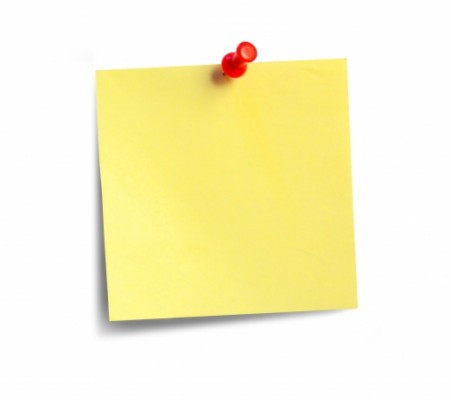 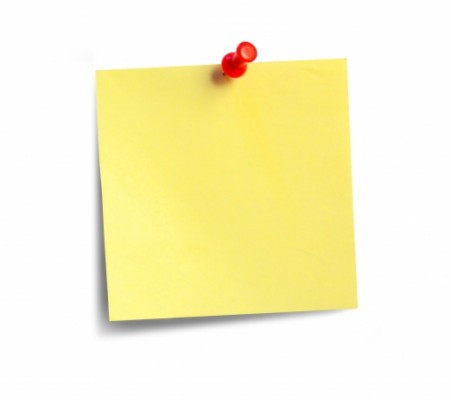 Objectives / Outcomes
Implement
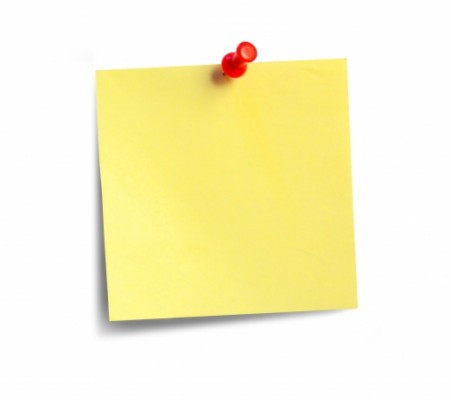 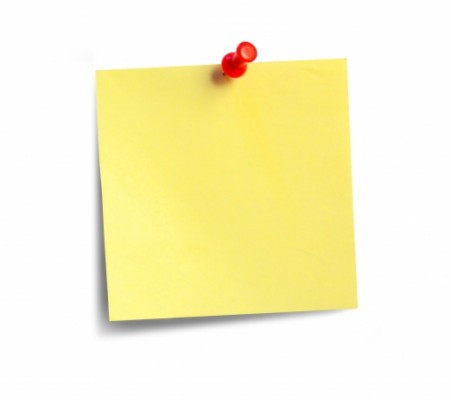 Plan
Evaluate
There Will always be……
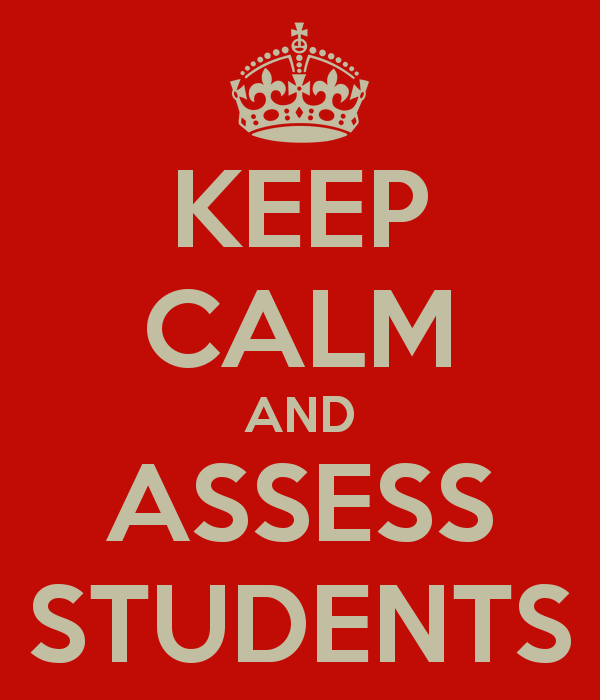 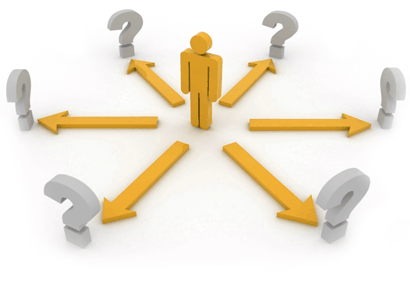 http://www.keepcalm-o-matic.co.uk/p/keep-calm-and-assess-students/
References
Angelo, T. A., & Cross, K. P. (1993). Classroom assessment techniques.
Astin, Alexander W. & Antonio, Anthony Lising (2012). Assessment for Excellence, Second Edition
Gillham, B. (2000). Case study research methods. Bloomsbury Publishing.
Mueller, J. (2005). The authentic assessment toolbox: Enhancing student learning through online faculty development. Journal of Online Learning and Teaching, 1(1), 1-7.
Mueller, Jon. (2014). Authentic Assessment Toolbox Retrieved 2/24/2015 from http://jfmueller.faculty.noctrl.edu/toolbox/index.htm
Trussell-Cullen, Alan (1998). Assessment in the learner-centered classroom
Wiggins, G. (1990). The Case for Authentic Assessment. ERIC Digest.
Three Types of Assessment (2015). Retrieved 9/7/2015 from http://www.monroeisd.us/departments/curriculum/instructionalservices/assessment/typesofassessment/